Analýza autobusů určených pro dálkovou dopravu na středoevropském trhu
Autor bakalářské práce: Petr Chvátal 
Vedoucí bakalářské práce: Ing. Ondrej Stopka, PhD. 
České Budějovice, prosinec 2016
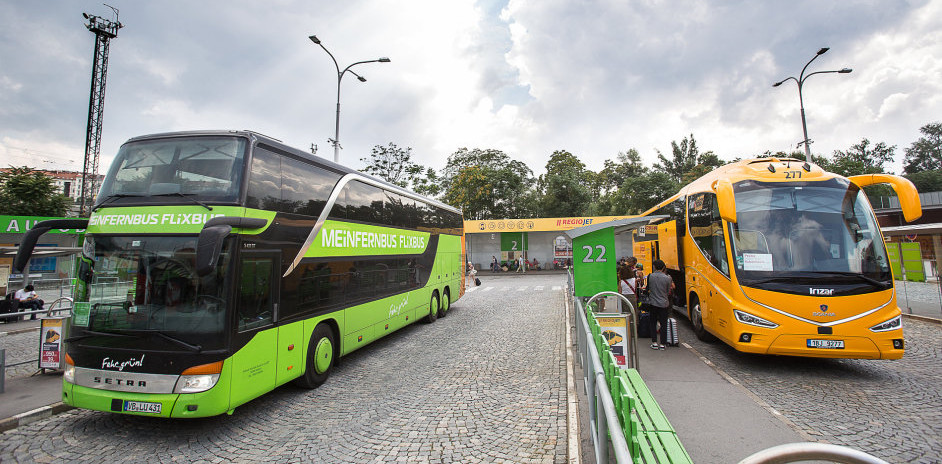 Motivace a důvody k řešení daného problému
Zákonitosti, trendy, anomálie trhu s dálkovými autobusy v podmínkách střední Evropy
Porovnání struktury trhu s ostatními třídami
Zákonitostí trhu strategické a taktické plánování výroby
Historické souvislosti  orientace na trhu
Návrh metodiky kategorizace cestovních autobusů
Cíl práce
Cílem bakalářské práce je analyzovat a komparovat vozidla určená pro kapacitní dálkovou linkovou dopravu (klasické autobusy) s turistickými autokary určenými pro příležitostnou zájezdovou dopravu.
Použité metody
Zdroj dat – uzavřená část SDA (přebírá od MDČR)
Filtrace  M2<7500 kg  statistické zpracování  tabulkové, grafické výstupy  závěry a odpovědi
Metody
Komparace – zastoupení síly segmentů D/L/M
Indukce – vliv nových registrací na Ø stáří a voz. park
Dedukce – vliv ekonomické krize na přepr. poptávku
Syntéza – vliv bezpečnosti, komfortu na kvalitu a cenu
Hypotézy
Nejprodávanějším typem dálkového (cestovního) autobusu posledních 5 let je vůz v provedení 12 metrů HD. 
Ve struktuře odběratelů převažují zákazníci s flotilovou obměnou autoparku nad individuální kusovou dodávkou. 
V posledních několika letech převažují dodávky integrálních autobusů před vozy podvozkové koncepce.
 Mezi lety 2010 a 2015 dochází k pravidelnému nárůstu prodejů vozidel v segmentu cestovních autobusů. 
Větší část pořizovaných nových dálkových autobusů je používána v pravidelné linkové dopravě.
Dosažené výsledky
1. hypotéza – potvrzena
Ø 54,42 % vozů v provedení 12 metrů HD (2010-2015)
2. hypotéza – potvrzena
V roce 2015 151 vz. pro flotilová řešení, 52 vz. pro individ. řešení
3. hypotéza – potvrzena
V roce 2015 30 vz. nástavbové koncepce, 171 vz. integrální koncepce 
4. hypotéza – potvrzena
Ø meziroční nárůst objemů prodeje 21 vozidel (tj. Ø 19,15 %) 
5. hypotéza – nepotvrzena
V roce 2015 63% registrovaných vz. ve smluvní přepravě
Historie vývoje registrací a průměrného věku
Zdroj: Svaz Dovozců Automobilů: SDA [online]. [cit. 2016-09-28].
Výroba autobusů v ČR 2006-2015
Zdroj: Svaz Dovozců Automobilů: SDA [online]. [cit. 2016-09-28].
První registrace autobusů v ČR 2006-2015
Zdroj: Svaz Dovozců Automobilů: SDA [online]. [cit. 2016-09-28].
Zastoupení značek v roce 2015
Zdroj: Svaz Dovozců Automobilů: SDA [online]. [cit. 2016-09-28]. vlastní zpracování
Dosažené závěry - shrnutí
Segment dálkových autobusů – růst (2009-2015)
Výhled do 2020? – mírný růst, stagnace
Výhled do 2050? - Oslabení dálkové VLD (zejména mezinárodní v exponovaných destinacích)
 Jistá pozice klasických 12 m a 14 m HD autobusů
 Neutrální pozice vozidel typu HDH a DD
 Předpokládaný rozvoj kombibusů
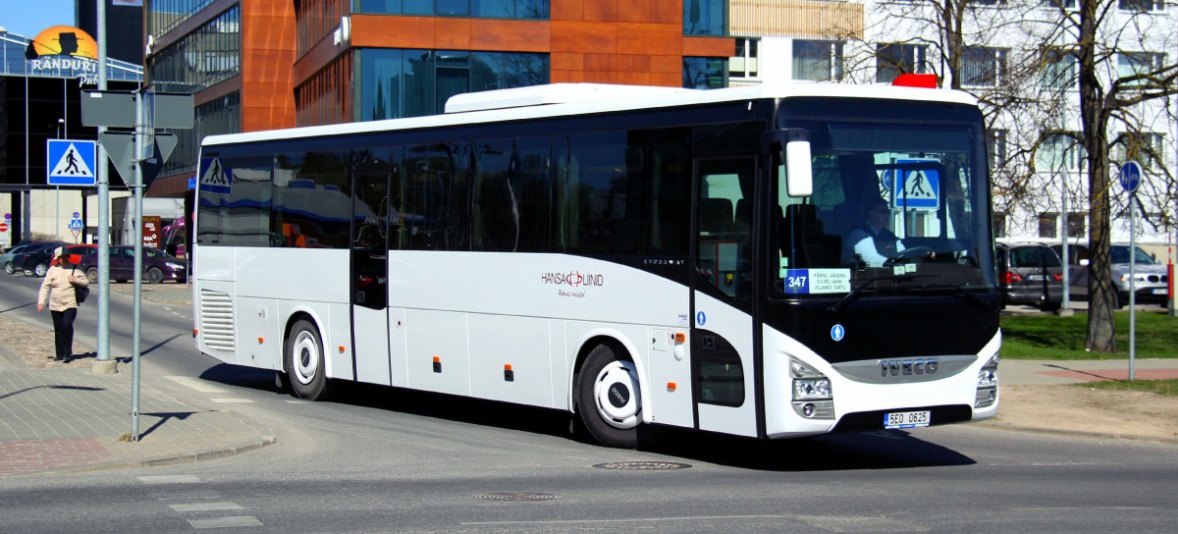 Nové trendy
Klíčové hodnoty rozvoje 
Hospodárnost, environmentální odpovědnost, konektivita (ITS), celkové náklady na vlastnictví (TCO)
Budoucnost?
Dálkové – efektivita konvenčních pohonů, garantovaná výkupní cena, konektivita
Meziměstské – konvenční pohon + CNG, sílící vliv kontraktů dopravy v ZVS, Celkové náklady na vlastnictví 
Městské – alternativní pohony (hybrid, elektřina, fuell-cell), nové metody financování, konektivita
Děkuji za pozornost
Uvítám jakékoliv Vaše dotazy!
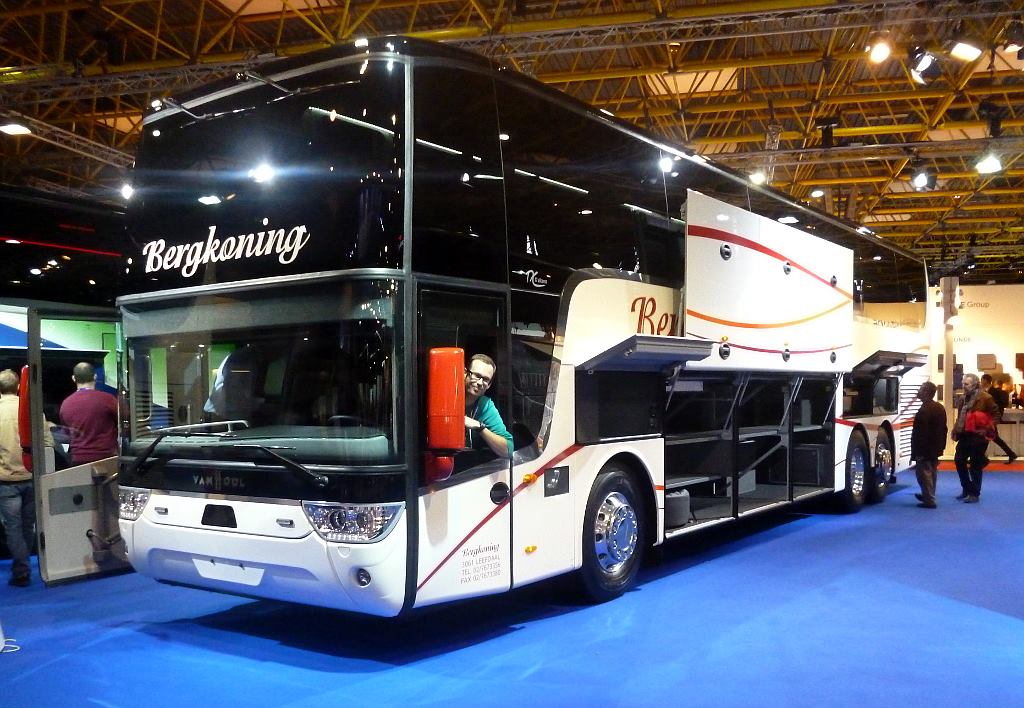